Технология организации действий контроля и оценки на уроках математики в «фазе запуска»
Лилуашвили Т.Л.
МАОУ «СОШ № 55» г.Перми
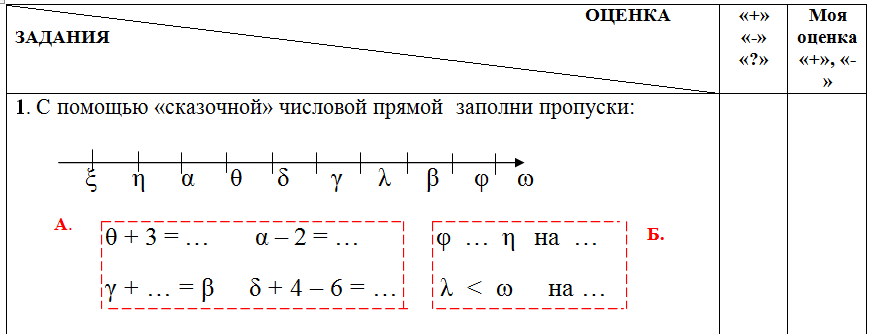 Наши вопросы:
Что такое «удобный»способ выполнения задания и как его найти?
Как выполнить арифметическое действие, если мерки разные?
Как измерить величину несколькими мерками и записать результат измерения?
Как построить величину с помощью составной мерки?
Как научиться видеть «ловушки» и  их избегать?
Что такое «уравнение» и что такое «х»?
Как научиться переводить словесный текст на математический язык?
Зачем  нужны чертежи к задачам? Как с их помощью научиться решать задачи?
Как складываются и вычитаются большие числа?
Что значит взять по N раз?
Счет (сложение и вычитание чисел)
Построение и измерение величин
Инструменты и способы
Задачи
Геометрический материал